Adversarial Search 2
CS51ADavid KauchakSpring 2019
Some material borrowed from :
Sara Owsley Sood and others
Admin
Assignment 10

Pre-registration
Baby Nim
MAX
MIN
Take 1 or 2 at each turn
Goal: take the last match
MAX
What move should I take?
MIN
MAX
5
2
1
4
3
2
1
2
1
2
1
3
2
1
2
1
2
1
2
1
2
1
1
W
1
W
W
1
1
1
2
1
1
W
W
W
W
1
W
Baby Nim
MAX
MAX
MIN
MIN
Take 1 or 2 at each turn
Goal: take the last match
MAX
MAX
MAX wins
MIN
MIN
W
= 1.0
MAX
MAX
W
= -1.0
MIN wins/
MAX loses
5
2
1
4
3
2
1
2
1
2
1
3
2
1
2
1
2
1
2
1
2
1
1
W
1
W
W
1
1
1
2
1
1
W
W
W
W
1
W
Baby Nim
MAX
MAX
MIN
MIN
Take 1 or 2 at each turn
Goal: take the last match
MAX
MAX
MAX wins
MIN
MIN
1.0
1.0
W
1.0
= 1.0
?
MAX
MAX
W
= -1.0
-1.0
-1.0
-1.0
-1.0
MIN wins/
MAX loses
1.0
5
2
1
4
3
2
1
2
1
2
1
3
2
1
2
1
2
1
2
1
2
1
1
W
1
W
W
1
1
1
2
1
1
W
W
W
W
1
W
Baby Nim
MAX
MAX
MIN
MIN
Take 1 or 2 at each turn
Goal: take the last match
MAX
MAX
MAX wins
?
MIN
MIN
1.0
1.0
W
1.0
= 1.0
MAX
MAX
W
= -1.0
1.0
-1.0
-1.0
-1.0
-1.0
MIN wins/
MAX loses
1.0
5
2
1
4
3
2
1
2
1
2
1
3
2
1
2
1
2
1
2
1
2
1
1
W
1
W
W
1
1
1
2
1
1
W
W
W
W
1
W
Baby Nim
MAX
MAX
MIN
MIN
Take 1 or 2 at each turn
Goal: take the last match
MAX
MAX
MAX wins
?
MIN
MIN
-1.0
1.0
1.0
W
1.0
= 1.0
MAX
MAX
W
= -1.0
1.0
-1.0
-1.0
-1.0
-1.0
MIN wins/
MAX loses
1.0
5
2
1
4
3
2
1
2
1
2
1
3
2
1
2
1
2
1
2
1
2
1
1
W
1
W
W
1
1
1
2
1
1
W
W
W
W
1
W
Baby Nim
MAX
MAX
MIN
MIN
Take 1 or 2 at each turn
Goal: take the last match
?
MAX
MAX
MAX wins
MIN
MIN
-1.0
-1.0
1.0
1.0
W
1.0
= 1.0
MAX
MAX
W
= -1.0
1.0
-1.0
-1.0
-1.0
-1.0
MIN wins/
MAX loses
1.0
5
2
1
4
3
2
1
2
1
2
1
3
2
1
2
1
2
1
2
1
2
1
1
W
1
W
W
1
1
1
2
1
1
W
W
W
W
1
W
Baby Nim
MAX
MAX
MIN
MIN
Take 1 or 2 at each turn
Goal: take the last match
MAX
MAX
-1.0
MAX wins
?
MIN
MIN
-1.0
-1.0
1.0
1.0
W
1.0
= 1.0
MAX
MAX
W
= -1.0
1.0
-1.0
-1.0
-1.0
-1.0
MIN wins/
MAX loses
1.0
5
2
1
4
3
2
1
2
1
2
1
3
2
1
2
1
2
1
2
1
2
1
1
W
1
W
W
1
1
1
2
1
1
W
W
W
W
1
W
Baby Nim
MAX
MAX
MIN
MIN
Take 1 or 2 at each turn
Goal: take the last match
?
MAX
MAX
-1.0
MAX wins
MIN
MIN
-1.0
-1.0
-1.0
1.0
1.0
W
1.0
= 1.0
MAX
MAX
1.0
W
= -1.0
-1.0
-1.0
-1.0
-1.0
MIN wins/
MAX loses
1.0
5
2
1
4
3
2
1
2
1
2
1
3
2
1
2
1
2
1
2
1
2
1
1
W
1
W
W
1
1
1
2
1
1
W
W
W
W
1
W
Baby Nim
MAX
MAX
?
MIN
MIN
Take 1 or 2 at each turn
Goal: take the last match
MAX
MAX
-1.0
1.0
MAX wins
MIN
MIN
-1.0
-1.0
-1.0
1.0
1.0
W
1.0
= 1.0
MAX
MAX
1.0
W
= -1.0
-1.0
-1.0
-1.0
-1.0
MIN wins/
MAX loses
1.0
5
2
1
4
3
2
1
2
1
2
1
3
2
1
2
1
2
1
2
1
2
1
1
W
1
W
W
1
1
1
2
1
1
W
W
W
W
1
W
Baby Nim
MAX
MAX
MIN
MIN
-1.0
Take 1 or 2 at each turn
Goal: take the last match
MAX
MAX
1.0
-1.0
MAX wins
?
MIN
MIN
-1.0
-1.0
-1.0
1.0
1.0
W
1.0
= 1.0
MAX
MAX
1.0
W
= -1.0
-1.0
-1.0
-1.0
-1.0
MIN wins/
MAX loses
1.0
5
2
1
4
3
2
1
2
1
2
1
3
2
1
2
1
2
1
2
1
2
1
1
W
1
W
W
1
1
1
2
1
1
W
W
W
W
1
W
Baby Nim
MAX
MAX
MIN
MIN
-1.0
Take 1 or 2 at each turn
Goal: take the last match
?
MAX
MAX
1.0
-1.0
MAX wins
?
MIN
MIN
-1.0
-1.0
-1.0
-1.0
1.0
1.0
W
1.0
= 1.0
MAX
MAX
1.0
W
= -1.0
-1.0
-1.0
-1.0
-1.0
MIN wins/
MAX loses
1.0
5
2
1
4
3
2
1
2
1
2
1
3
2
1
2
1
2
1
2
1
2
1
1
W
1
W
W
1
1
1
2
1
1
W
W
W
W
1
W
Baby Nim
MAX
MAX
MIN
MIN
-1.0
Take 1 or 2 at each turn
Goal: take the last match
?
MAX
MAX
1.0
1.0
-1.0
MAX wins
MIN
MIN
-1.0
-1.0
-1.0
-1.0
1.0
1.0
W
1.0
= 1.0
MAX
MAX
1.0
W
= -1.0
-1.0
-1.0
-1.0
-1.0
MIN wins/
MAX loses
1.0
5
2
1
4
3
2
1
2
1
2
1
3
2
1
2
1
2
1
2
1
2
1
1
W
1
W
W
1
1
1
2
1
1
W
W
W
W
1
W
Baby Nim
MAX
MAX
?
MIN
MIN
-1.0
Take 1 or 2 at each turn
Goal: take the last match
MAX
MAX
1.0
1.0
1.0
-1.0
MAX wins
MIN
MIN
-1.0
-1.0
-1.0
-1.0
1.0
1.0
W
1.0
= 1.0
MAX
MAX
1.0
W
= -1.0
-1.0
-1.0
-1.0
-1.0
MIN wins/
MAX loses
1.0
5
2
1
4
3
2
1
2
1
2
1
3
2
1
2
1
2
1
2
1
2
1
1
W
1
W
W
1
1
1
2
1
1
W
W
W
W
1
W
Baby Nim
Which move?
MAX
MAX
MIN
MIN
-1.0
1.0
Take 1 or 2 at each turn
Goal: take the last match
MAX
MAX
1.0
1.0
1.0
-1.0
MAX wins
MIN
MIN
-1.0
-1.0
-1.0
-1.0
1.0
1.0
W
1.0
= 1.0
MAX
MAX
1.0
W
= -1.0
-1.0
-1.0
-1.0
-1.0
MIN wins/
MAX loses
1.0
5
2
1
4
3
2
1
2
1
2
1
3
2
1
2
1
2
1
2
1
2
1
1
W
1
W
W
1
1
1
2
1
1
W
W
W
W
1
W
Baby Nim
could still win, but not optimal!!!
MAX
MAX
MIN
MIN
-1.0
1.0
Take 1 or 2 at each turn
Goal: take the last match
MAX
MAX
1.0
1.0
1.0
-1.0
MAX wins
MIN
MIN
-1.0
-1.0
-1.0
-1.0
1.0
1.0
W
1.0
= 1.0
MAX
MAX
1.0
W
= -1.0
-1.0
-1.0
-1.0
-1.0
MIN wins/
MAX loses
1.0
A11
A21
A31
A12
A22
A32
A13
A23
A33
3
2
14
12
4
5
8
6
2
Minimax example 2
MAX
A1
A2
A3
MIN
Which move should be made: A1, A2 or A3?
Minimax example 2
MAX
A1
A2
A3
MIN
3
2
2
A11
A12
A13
A21
A22
A23
A31
A32
A33
3
12
8
2
4
6
5
2
14
Properties of minimax
Minimax is optimal!

Are we done?
Yes (if tree is finite)
Yes (against an optimal opponent)
O(bm)
O(bm) (depth-first exploration)
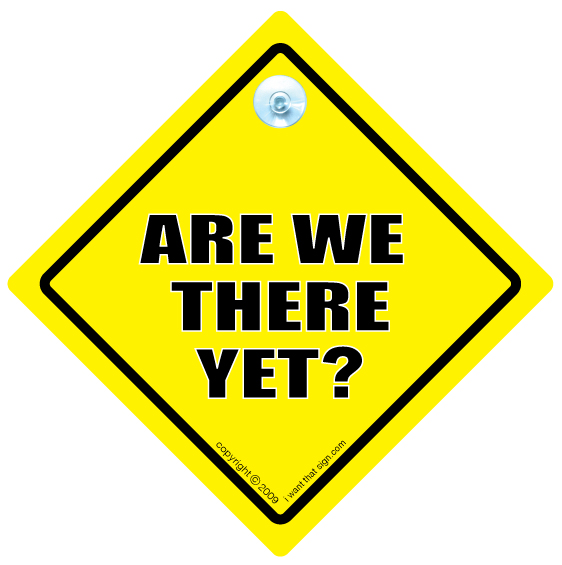 Games State Space Sizes
On average, there are ~35 possible moves that a chess player can make from any board configuration…
0 Ply
1 Ply
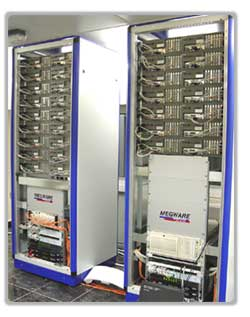 18 Ply!!
2 Ply
17005
Branching Factor Estimates
for different two-player games
Tic-tac-toe            4
Connect Four       7
Checkers           10
Othello               30
Chess                35
Go                    300
Hydra at home in the United Arab Emirates…
Games State Space Sizes
On average, there are ~35 possible moves that a chess player can make from any board configuration…
0 Ply
1 Ply
2 Ply
Branching Factor Estimates
for different two-player games
Tic-tac-toe            4
Connect Four       7
Checkers           10
Othello               30
Chess                35
Go                    300
Boundaries for qualitatively different games…
Games State Space Sizes
On average, there are ~35 possible moves that a chess player can make from any board configuration…
0 Ply
1 Ply
2 Ply
Branching Factor Estimates
for different two-player games
Can search entire space
Tic-tac-toe            4
Connect Four       7
Checkers           10
Othello               30
Chess                35
Go                    300
“solved” games
CHINOOK (2007)
computer-dominated
Can’t 
human-dominated
Is this true?
Games State Space Sizes
AlphaGo (created by Google), in April 2016 beat one of the best Go players:

http://www.nytimes.com/2016/04/05/science/google-alphago-artificial-intelligence.html
0 Ply
1 Ply
2 Ply
Branching Factor Estimates
for different two-player games
Can search entire space
Tic-tac-toe            4
Connect Four       7
Checkers           10
Othello               30
Chess                35
Go                    300
“solved” games
CHINOOK (2007)
computer-dominated
Can’t 
What do we do?
Alpha-Beta pruning
An optimal pruning strategy
only prunes paths that are suboptimal (i.e. wouldn’t be chosen by an optimal playing player)
returns the same result as minimax, but faster
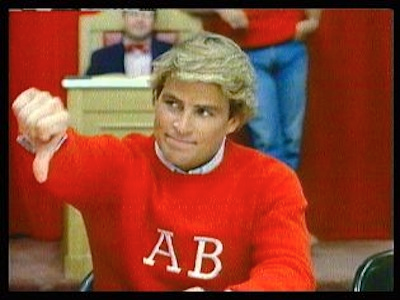 Name the movie 
Alpha-Beta pruning
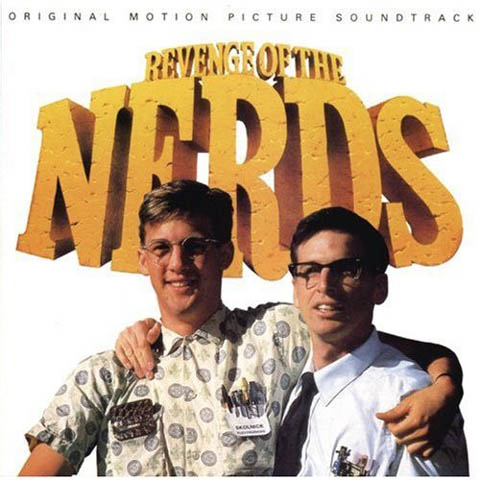 Games State Space Sizes
Pruning helps get a bit deeper

For many games, still can’t search the entire tree

Now what?
0 Ply
1 Ply
2 Ply
Branching Factor Estimates
for different two-player games
Tic-tac-toe            4
Connect Four       7
Checkers           10
Othello               30
Chess                35
Go                    300
computer-dominated
Games State Space Sizes
Pruning helps get a bit deeper

For many games, still can’t search the entire tree

Go as deep as you can:
estimate the score/quality of the state (called an evaluation function)
use that instead of the real score
0 Ply
1 Ply
2 Ply
Branching Factor Estimates
for different two-player games
Tic-tac-toe            4
Connect Four       7
Checkers           10
Othello               30
Chess                35
Go                    300
computer-dominated
X
X
O
O
Tic Tac Toe evaluation functions
Ideas?
X
O
X
X
O
O
Example Tic Tac Toe EVAL
Tic Tac Toe
Assume MAX is using “X”
EVAL(state) = 

if state is win for MAX:
	+ 
if state is win for MIN:
	- 
else:
(number of rows, columns and diagonals available to MAX) -
(number of rows, columns and diagonals available to MIN)
= 6 - 4 = 2
= 4 - 3 = 1
Chess evaluation functions
Ideas?
Chess EVAL
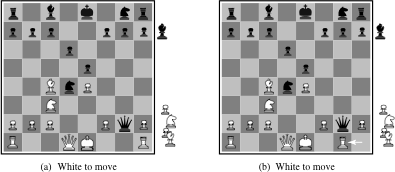 Assume each piece has the following values
pawn 	= 1;
knight 	= 3;
bishop 	= 3;
rook 	= 5;
queen 	= 9;

EVAL(state) = 
  sum of the value of white pieces –
  sum of the value of black pieces
= 31 - 36 = -5
Chess EVAL
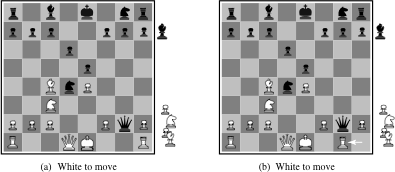 Assume each piece has the following values
pawn 	= 1;
knight 	= 3;
bishop 	= 3;
rook 	= 5;
queen 	= 9;

EVAL(state) = 
  sum of the value of white pieces –
  sum of the value of black pieces
Any problems with this?
Chess EVAL
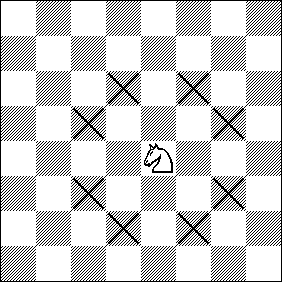 Ignores actual positions!


Actual heuristic functions are oftena weighted combination of features
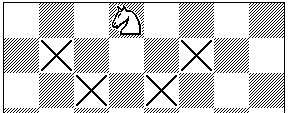 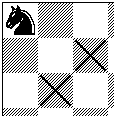 Chess EVAL
1 if king has knighted, 0 otherwise
number of attacked knights
number of pawns
A feature can be any numerical information about the board
as general as the number of pawns
to specific board configurations

Deep Blue: 8000 features!
history/end-game tables
History
keep track of the quality of moves from previous games
use these instead of search

end-game tables
do a reverse search of certain game configurations, for example all board configurations with king, rook and king
tells you what to do in any configuration meeting this criterion
if you ever see one of these during search, you lookup exactly what to do
end-game tables
Devastatingly good

Allows much deeper branching 
for example, if the end-game table encodes a 20-move finish and we can search up to 14
can search up to depth 34

Stiller (1996) explored all end-games with 5 pieces
one case check-mate required 262 moves!

Knoval (2006) explored all end-games with 6 pieces
one case check-mate required 517 moves!

Traditional rules of chess require a capture or pawn move within 50 or it’s a stalemate
Opening moves
At the very beginning, we’re the farthest possible from any goal state

People are good with opening moves

Tons of books, etc. on opening moves

Most chess programs use a database of opening moves rather than search
Nim
K piles of coins

On your turn you must take one or more coins from one pile

Player that takes the last coin wins

Example: https://www.goobix.com/games/nim/